性別平等教育
宣導
國小 低年級 模組
臺南市文元國小
資料提供:勵馨基金會公民對話部倡議組
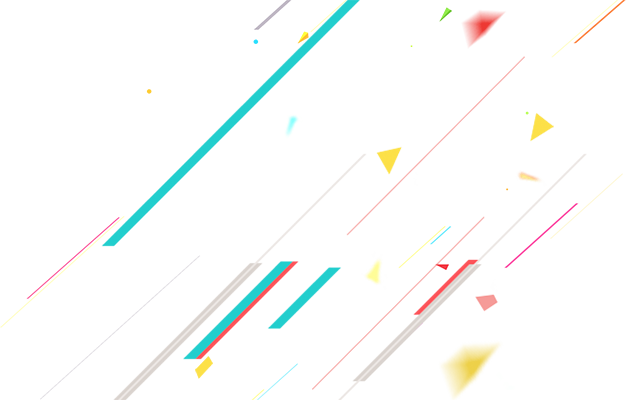 身體界限
身體自主權
性騷擾性侵害
課程內容
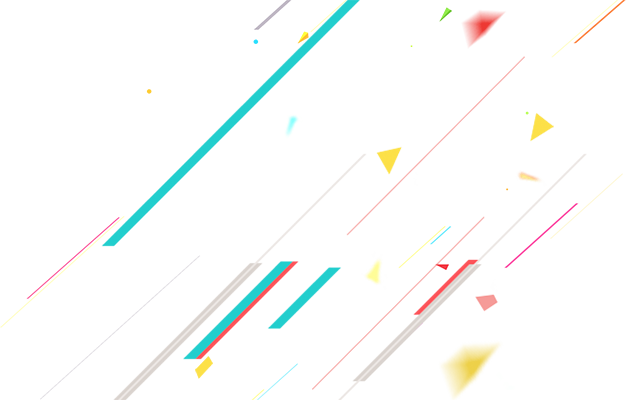 身體自主權
性騷擾性侵害
身體界限
認識自己的界限被侵犯時會有不舒服的感覺
認識自己是自己身體的主任
要清楚自己的界限 尊重他人的界限
認識性騷擾、性侵害
認識身體界限被侵犯的迷思
暸解身體界限被侵犯時可以做什麼
認識什麼是界限
認識什麼是身體的界限
認識自己的身體界限
課程內容
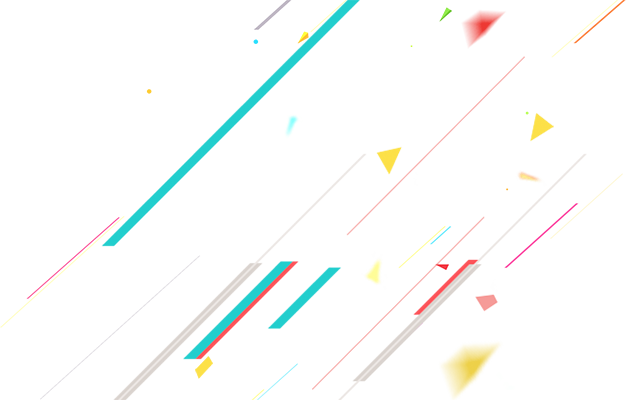 界限
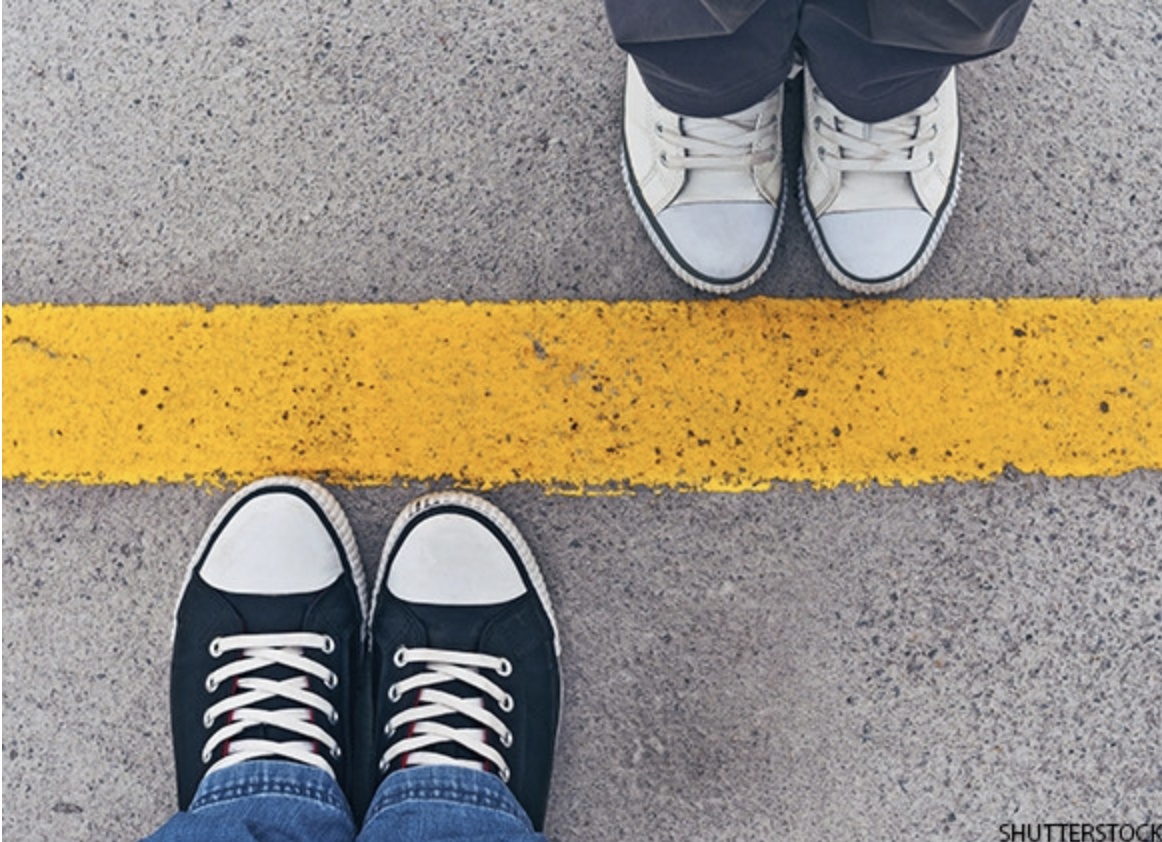 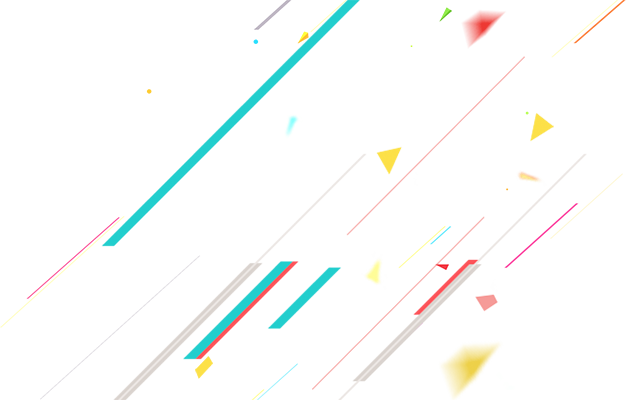 大地的界限
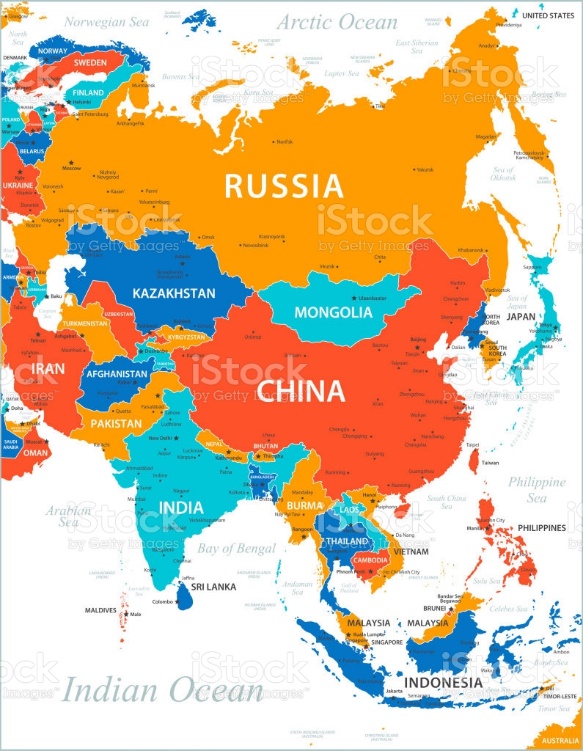 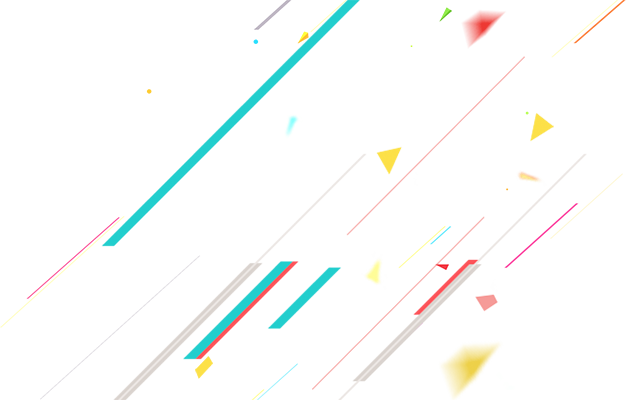 海域的界限
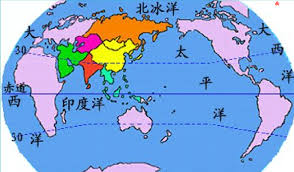 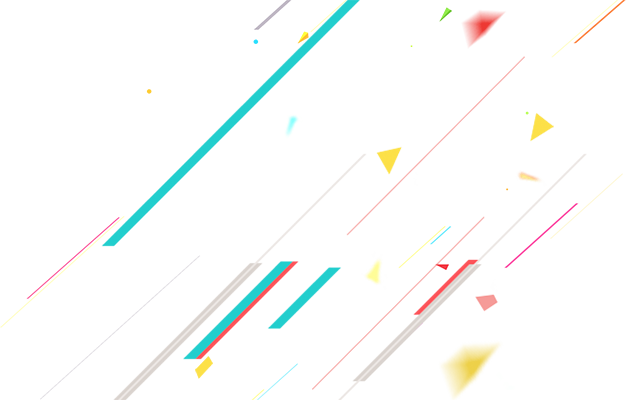 住家的界限
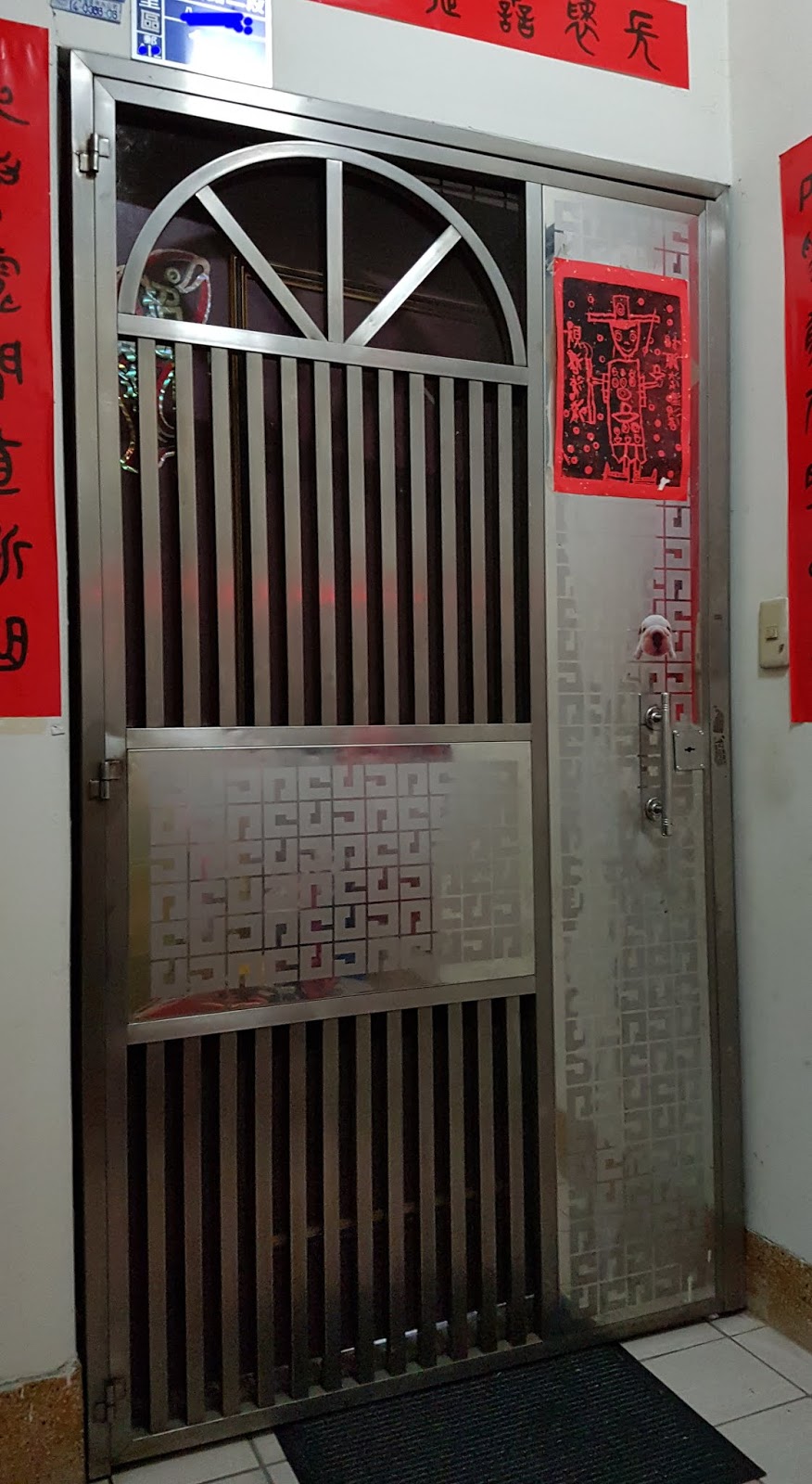 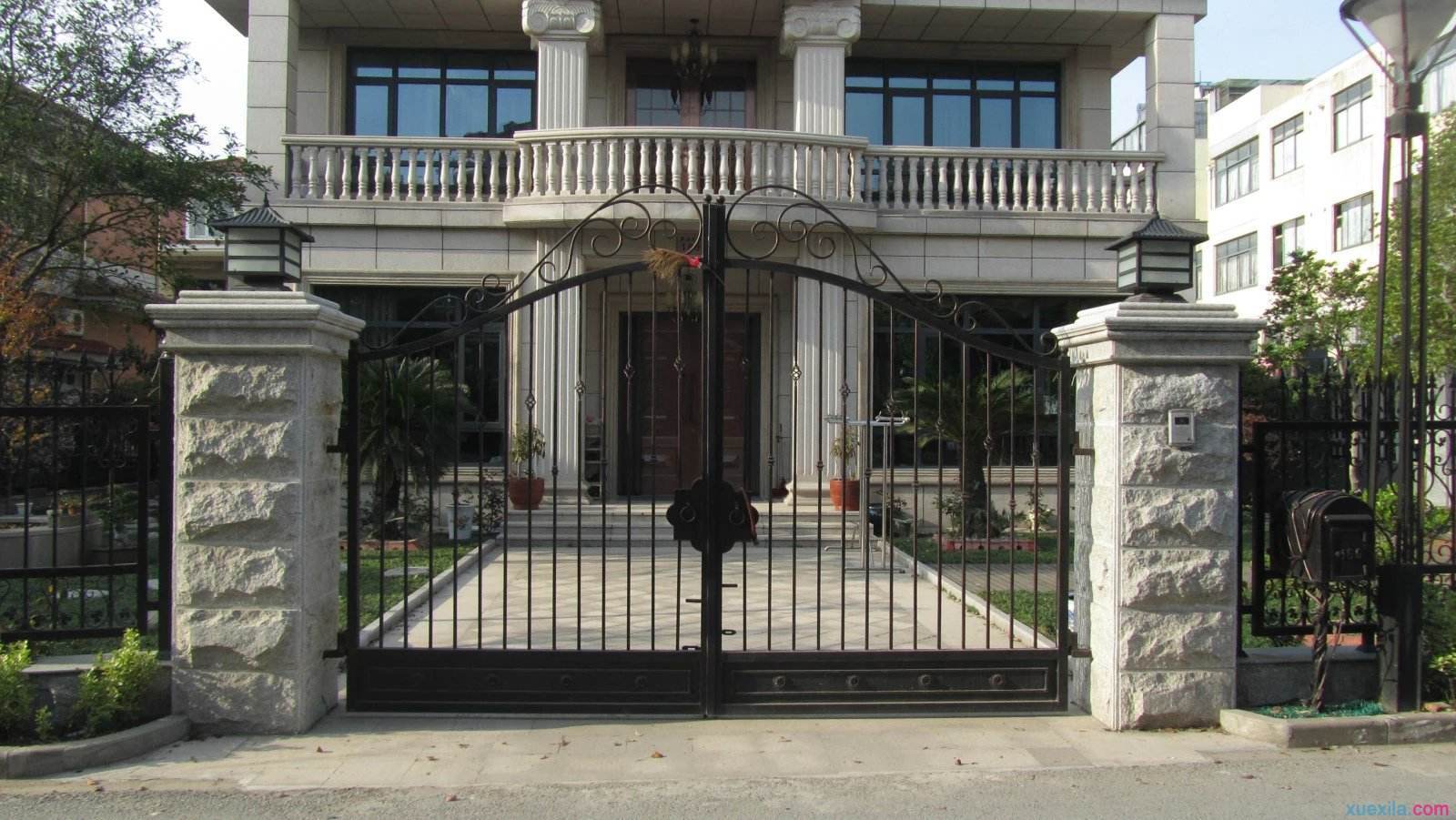 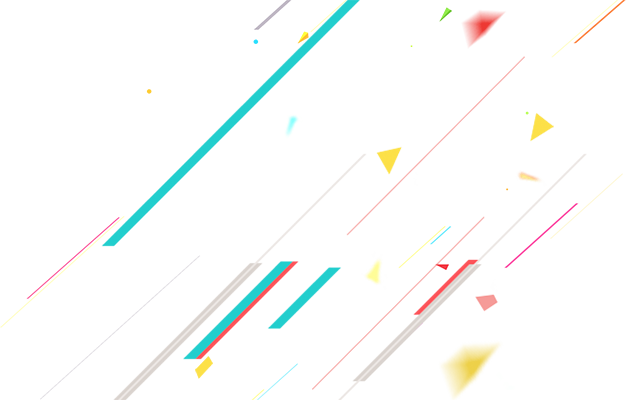 模糊的界限
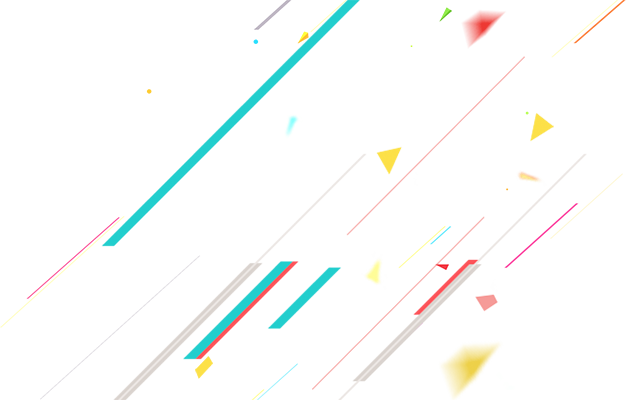 遭破壞的模糊界限
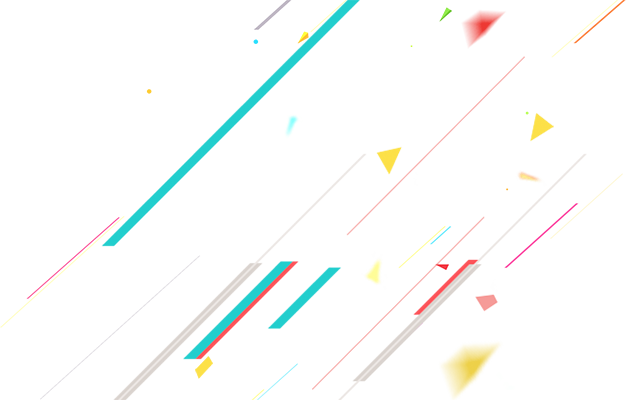 界限是
「界限」好比你們家的圍牆，劃定一個範圍，杜絕別人擅闖你的家。
有些範圍是一般朋友鄰居可以到的（譬如客廳及餐廳），有些範圍卻只有特定的人可以進入（如你的房間）。
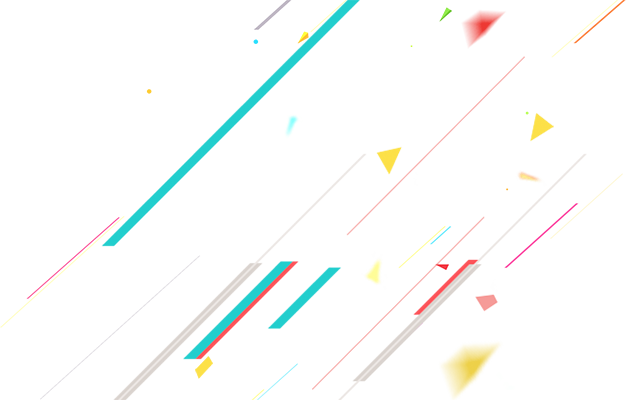 我的身體界限在哪裡？
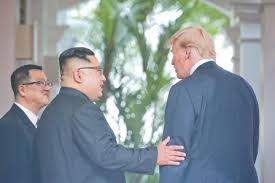 好&不好的觸碰
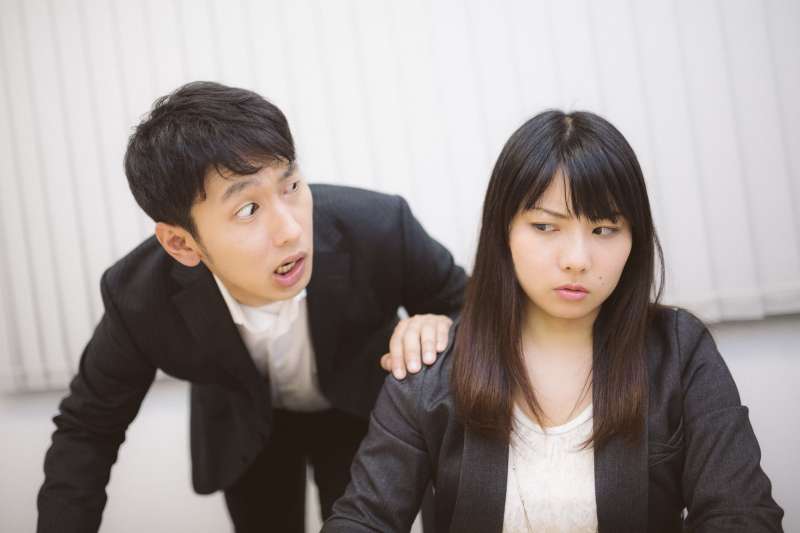 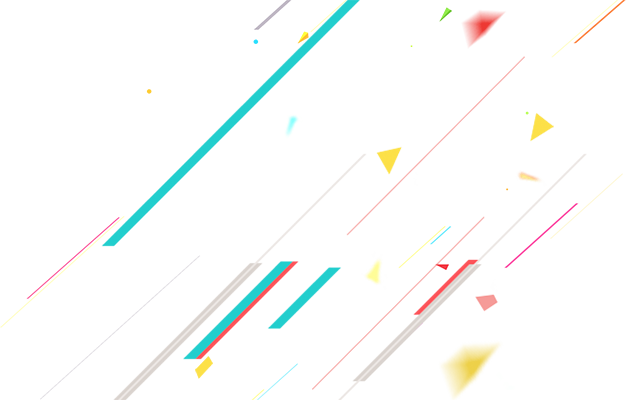 我的身體界限在哪裡？
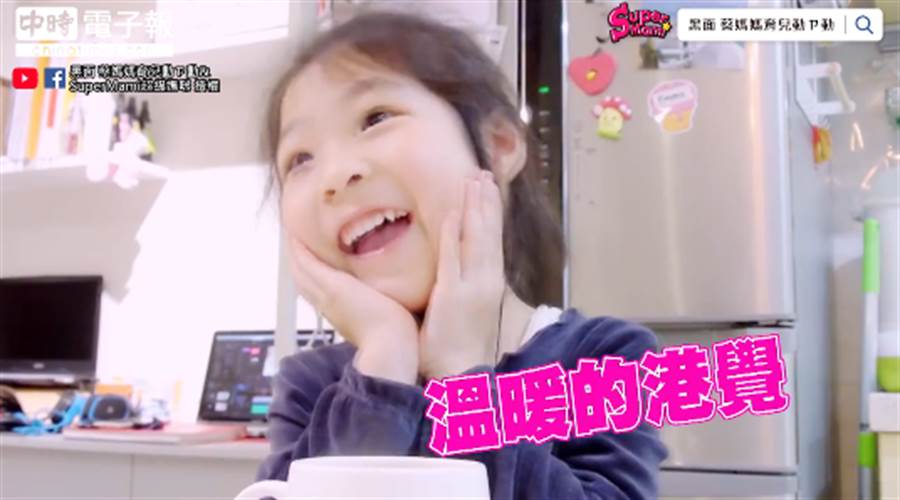 被觸碰的反應
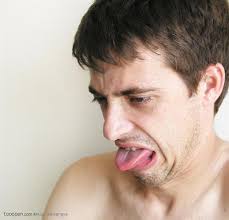 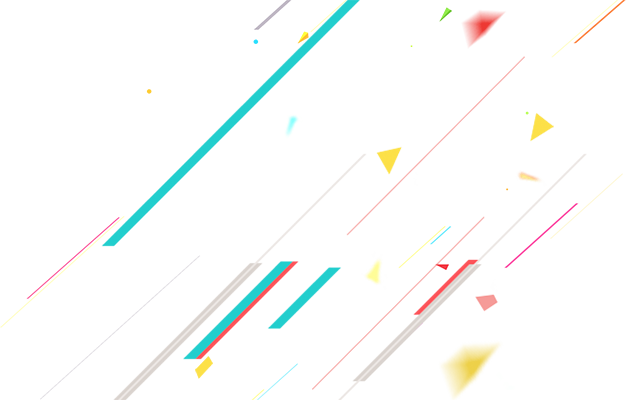 我的身體界限 變 變 變
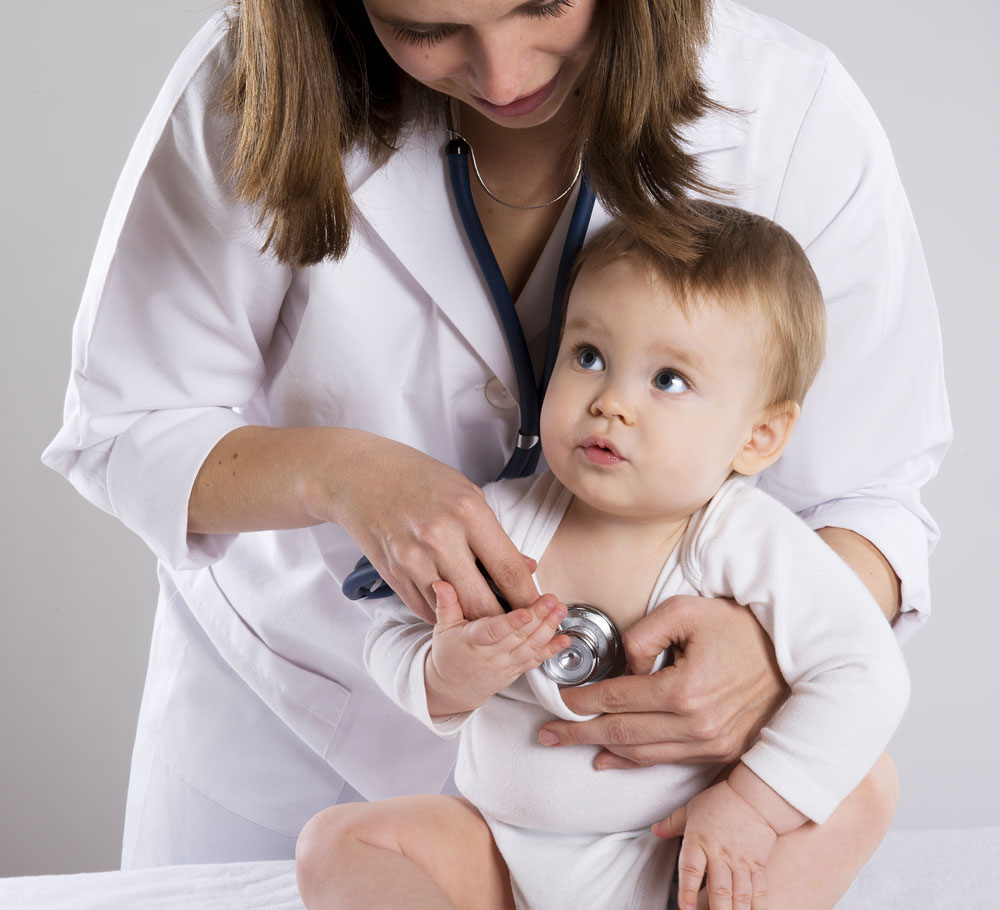 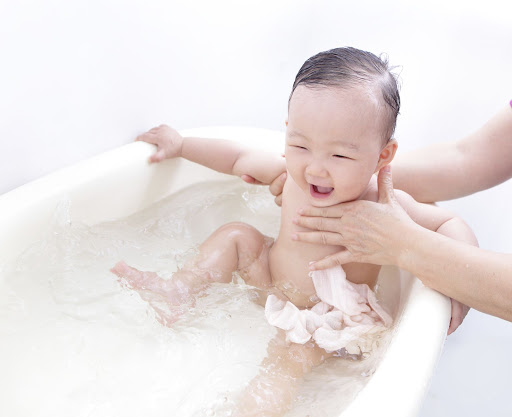 家長可以幫助比較小的寶寶洗澡，
自己的身體要自己洗乾淨！
有家人或師長陪伴時，
醫生可以替我們檢查身體
圖：閣林《性別常識互動遊戲書》
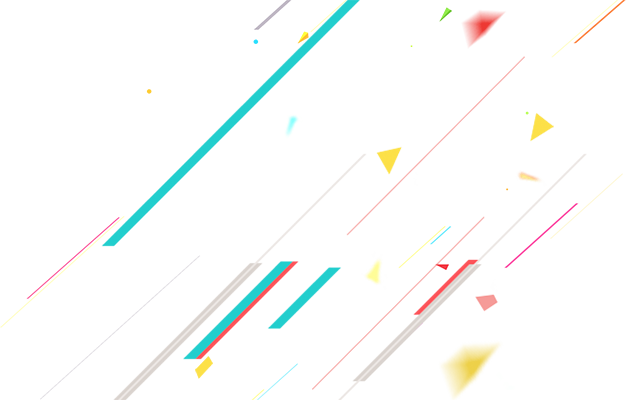 界限是
認識自我界限
       尊重他人界限
每個人的界限都不一樣！
界限會遇到不同的人和情境會有不同!
對方不尊重自己時，要勇於拒絕，不勉強自己發生不預期的行為
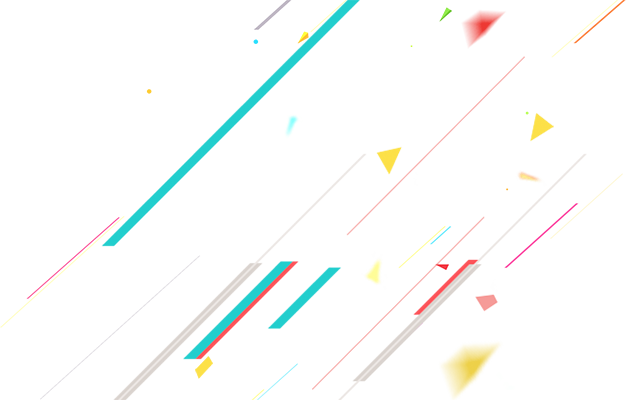 認識自我界限 尊重他人界限
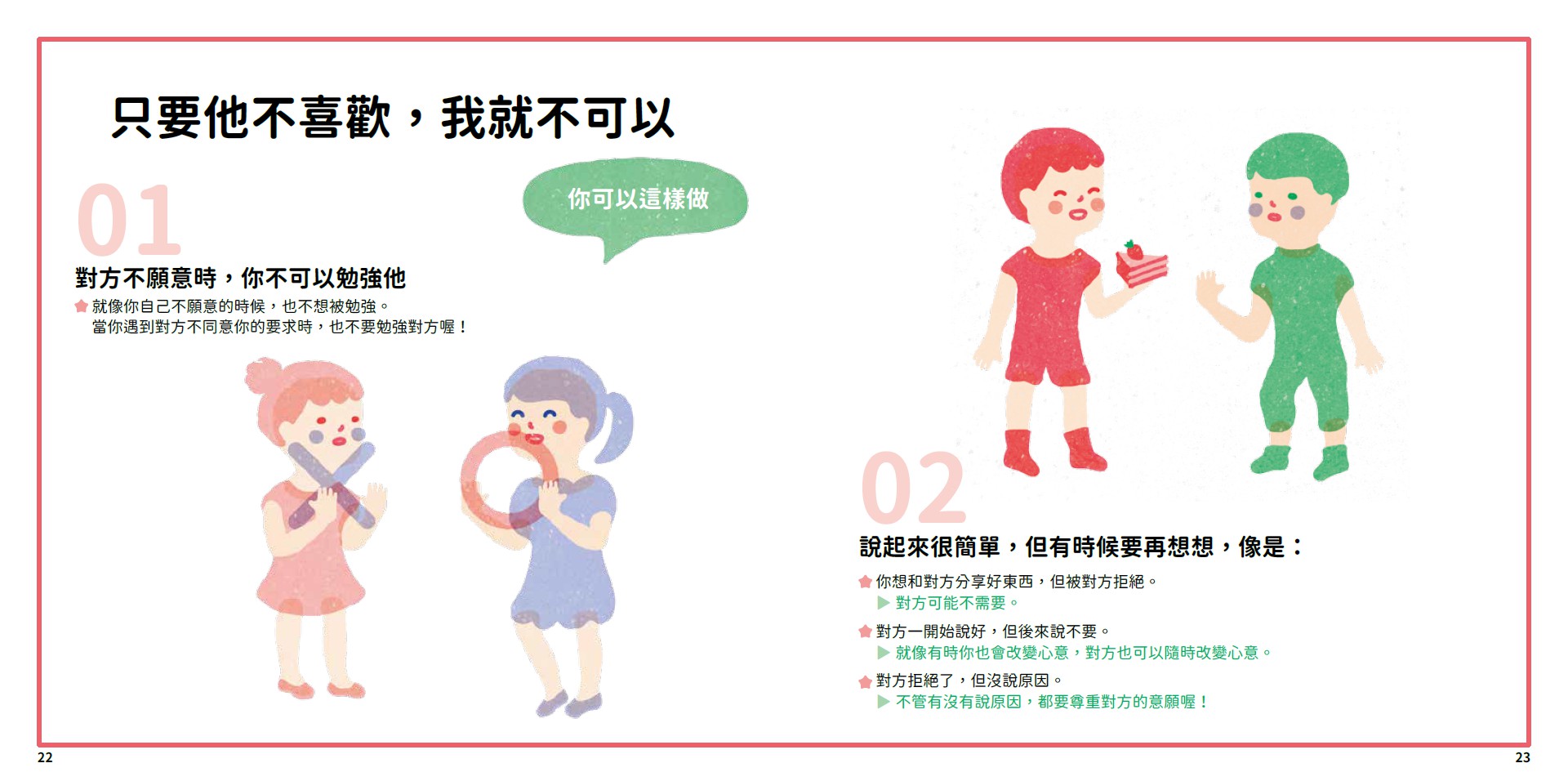 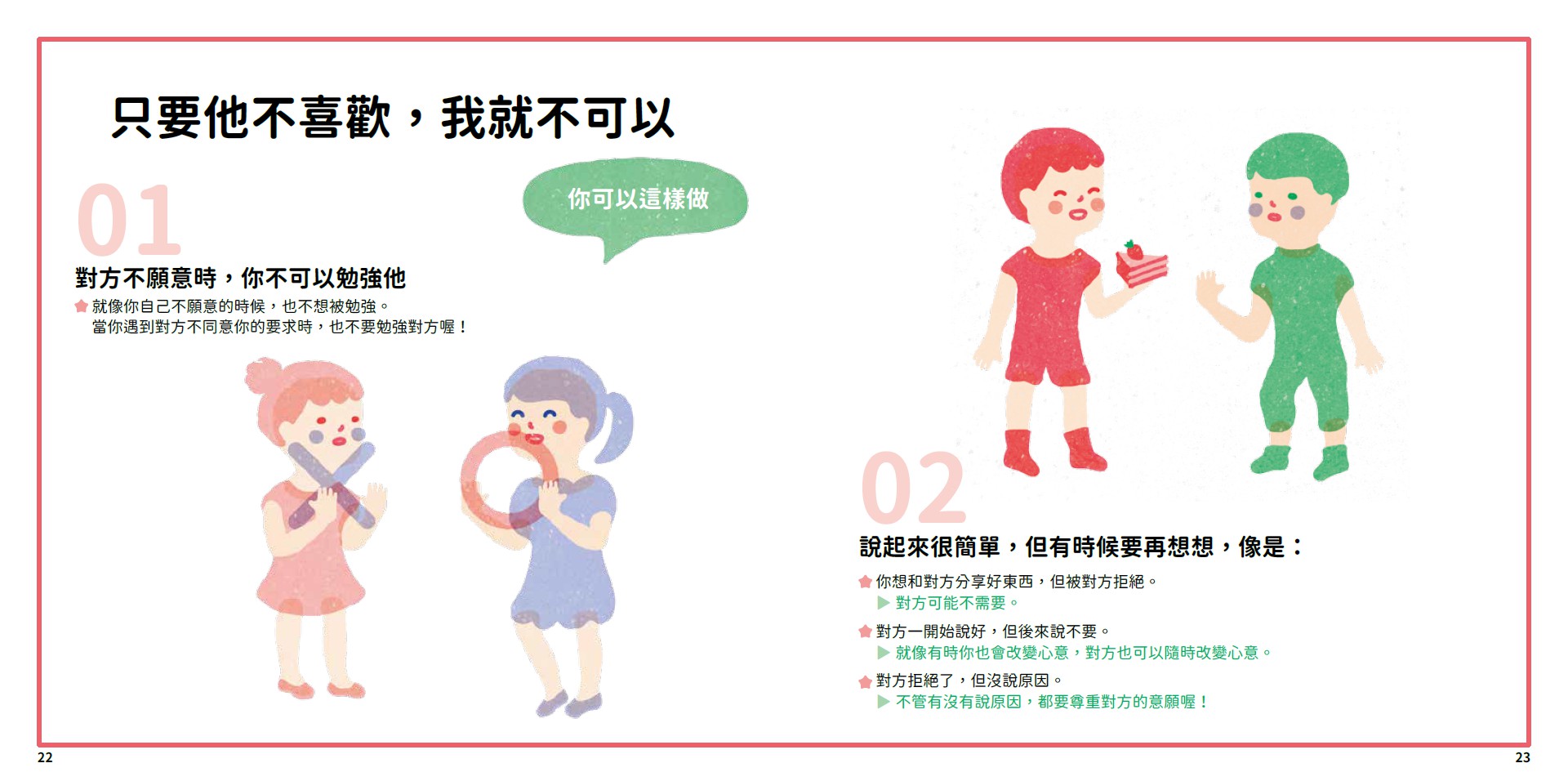 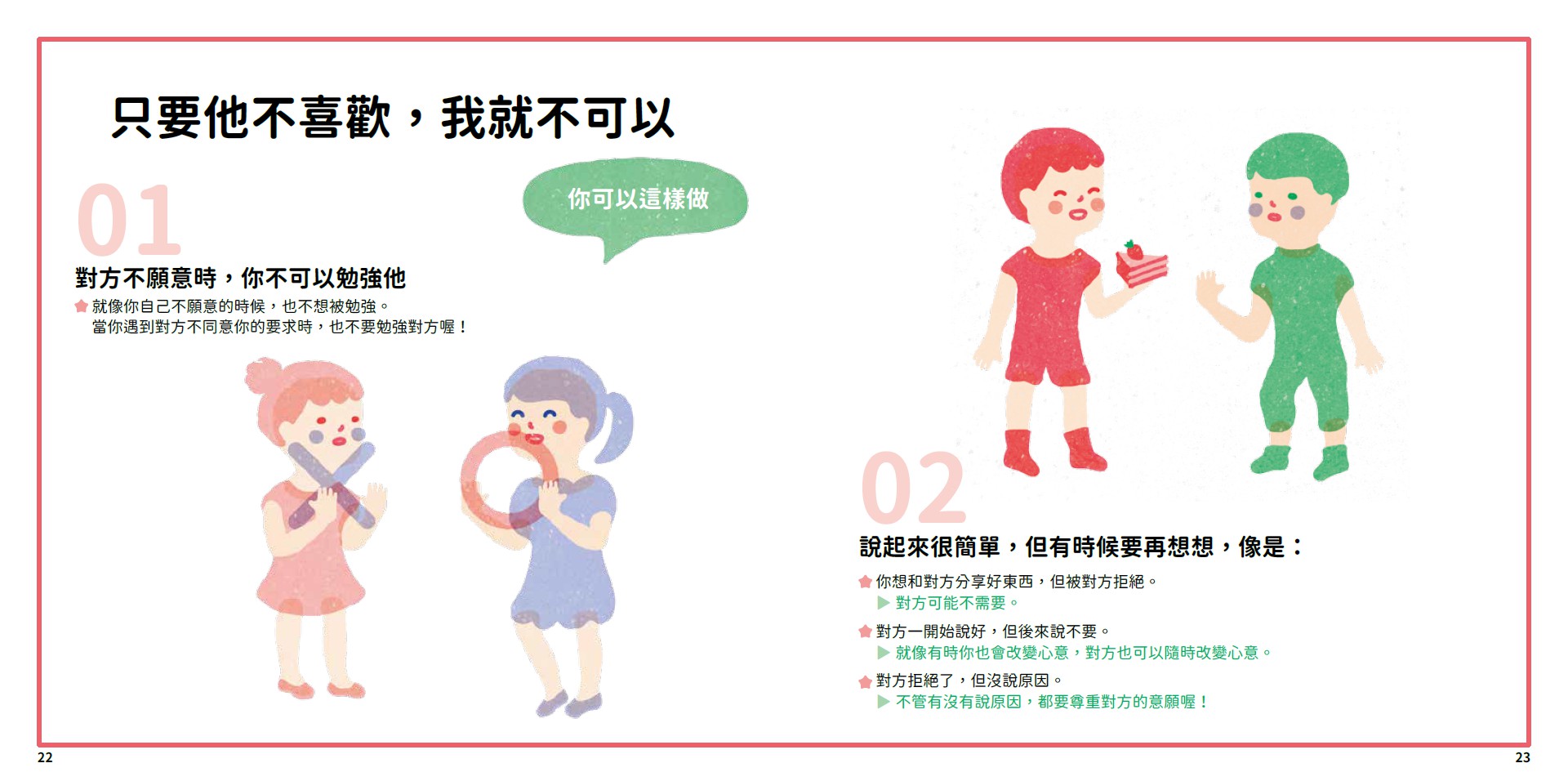 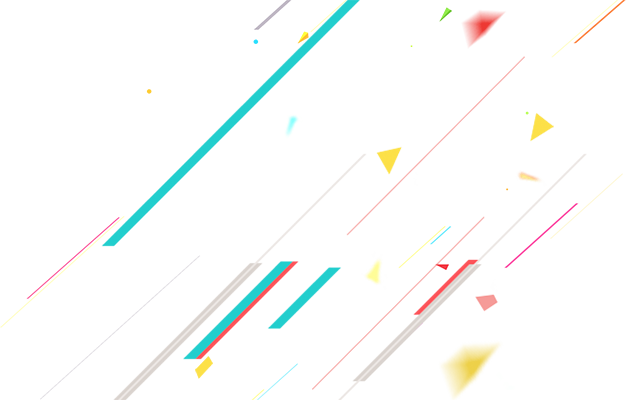 認識自我界限 尊重他人界限
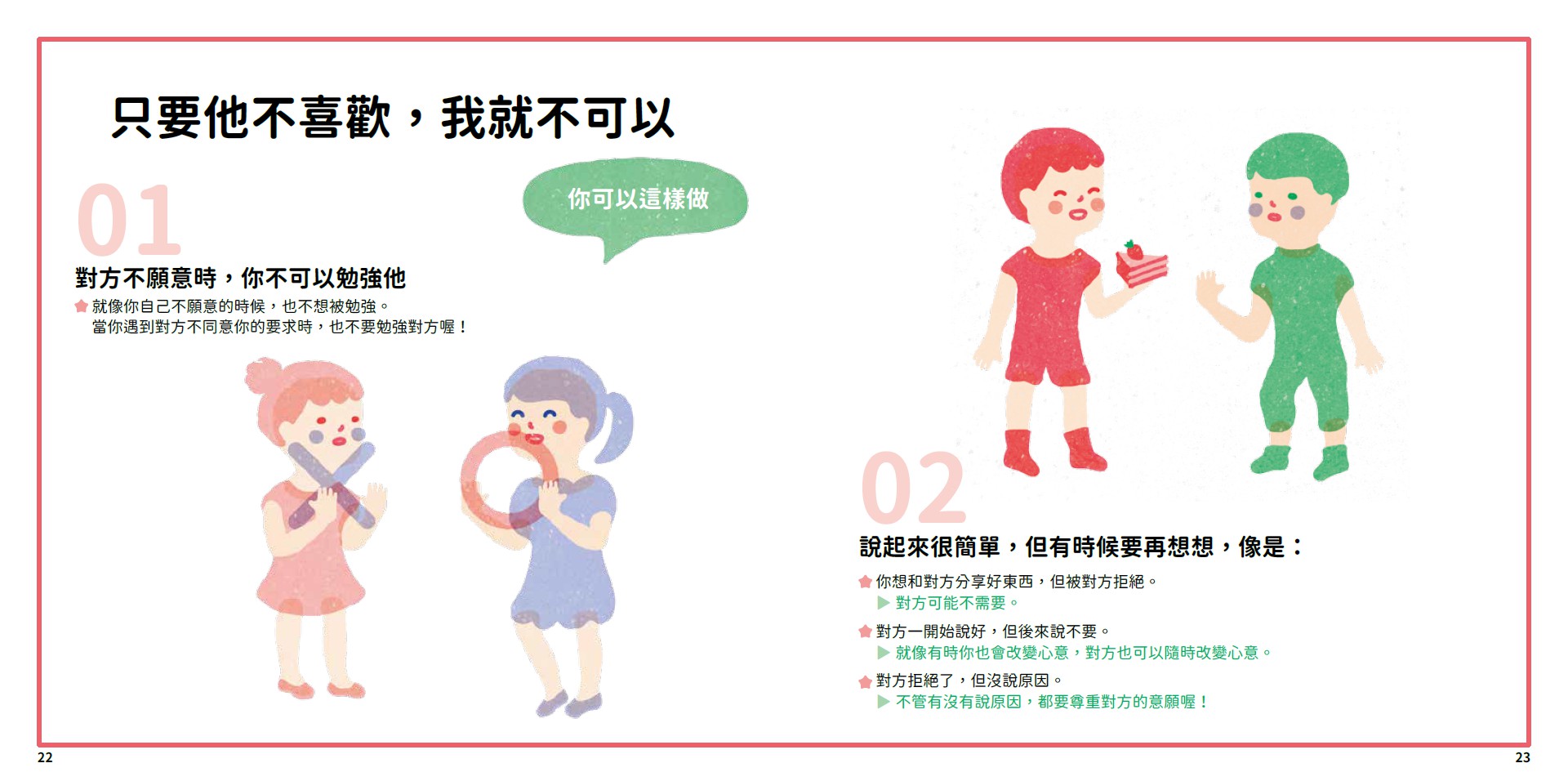 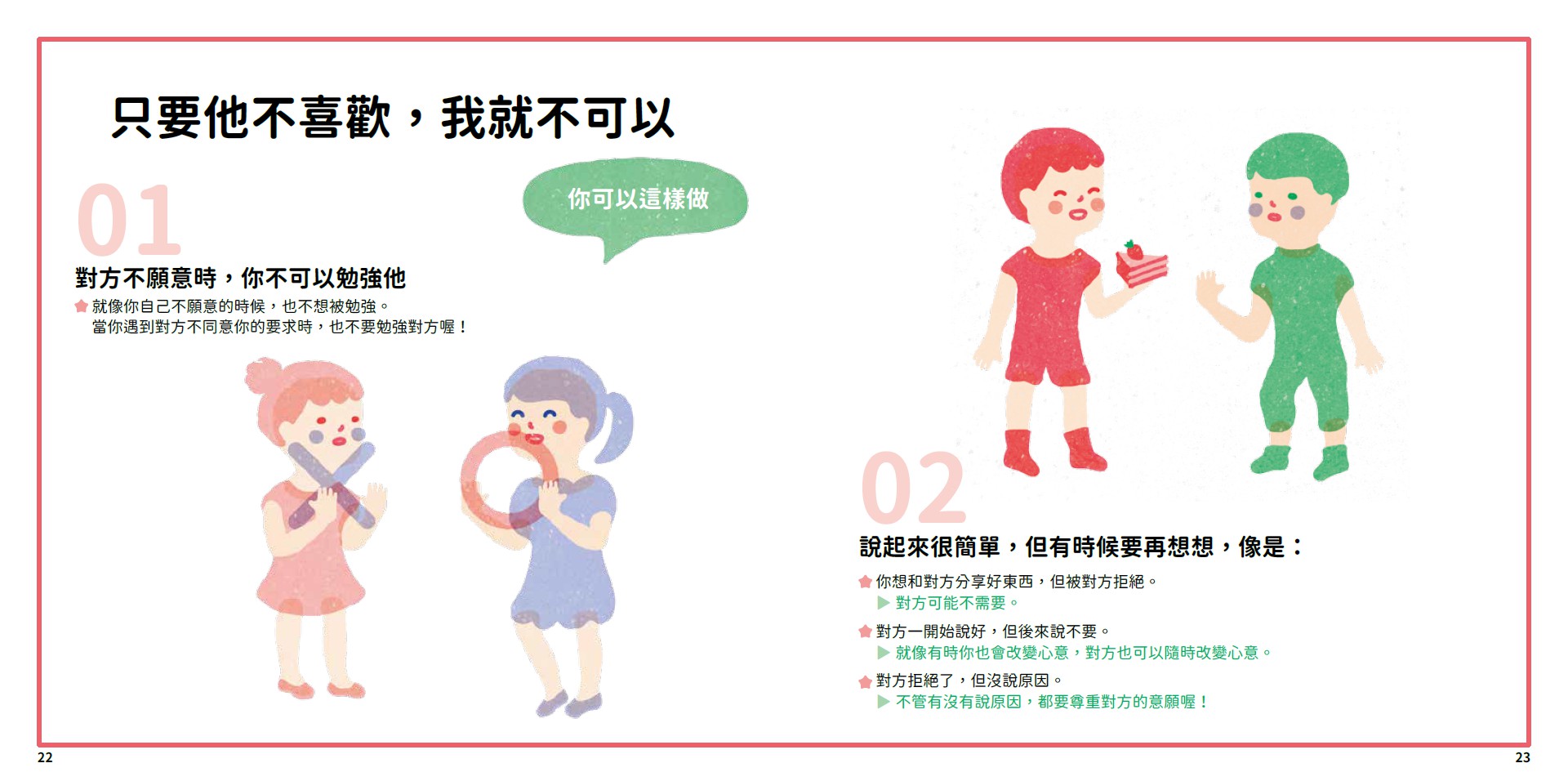 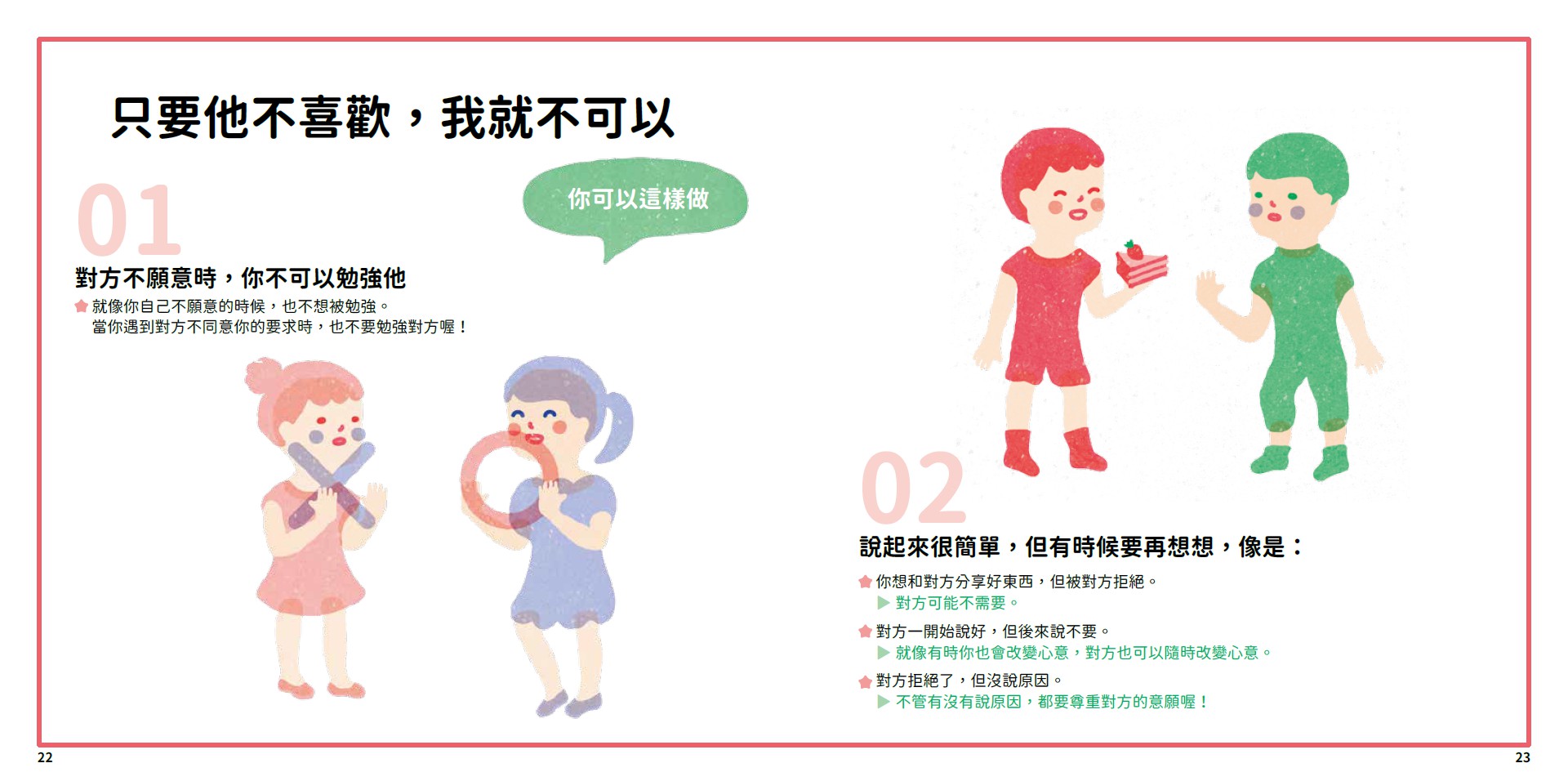 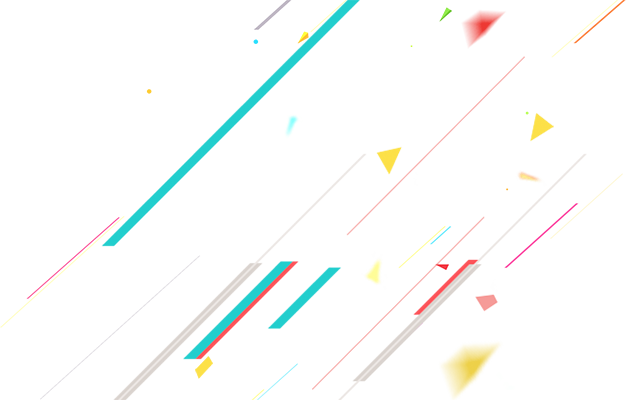 認識自我界限 尊重他人界限
你有自己做主的權利，你有決定的權利。
     因為身體是屬於你的。
就像別人要用你的鉛筆時，需要詢問你，因為它是你的，只有你能決定要或不要別人用你的鉛筆。
你可以自己決定如何管理自己的身體。
身體自主權
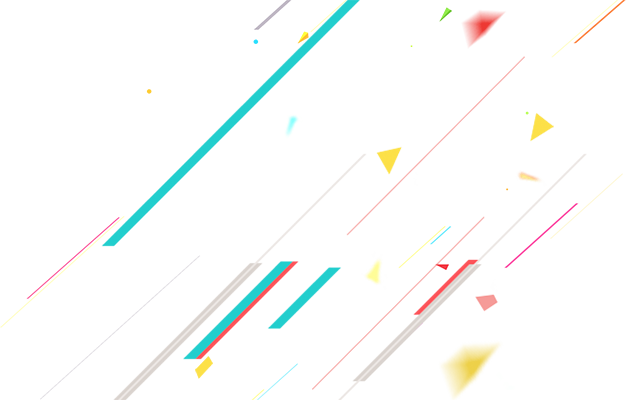 誰會是〝大野狼〞?
可能是陌生人，       也有可能是你認識的人；                        
不管是什麼年紀，
       不管是男生或女生，
              都有可能做出侵犯人的行為
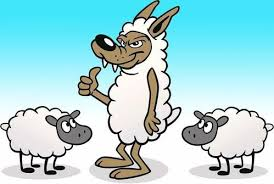 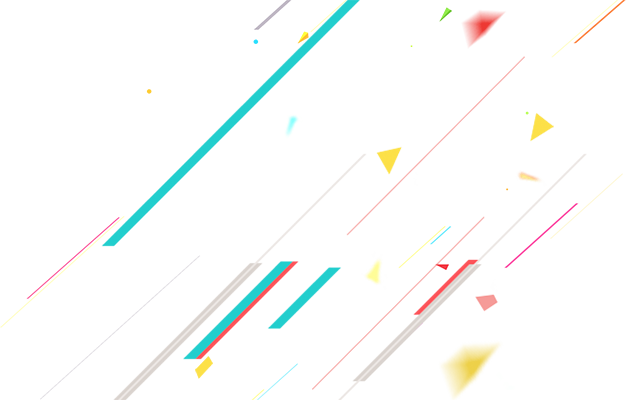 如果有人跟你說……
不聽我的話，我就不和你/妳好！把你趕出去...打你/妳
你不乖，我叫警察把你抓走!
你如果告訴別人，你爸媽一定很生氣，同學也會笑你!
秘密
這是我們之間的秘密，不可以讓別人知道喔!
上次你偷同學的錢，要我告訴你爸媽嗎?
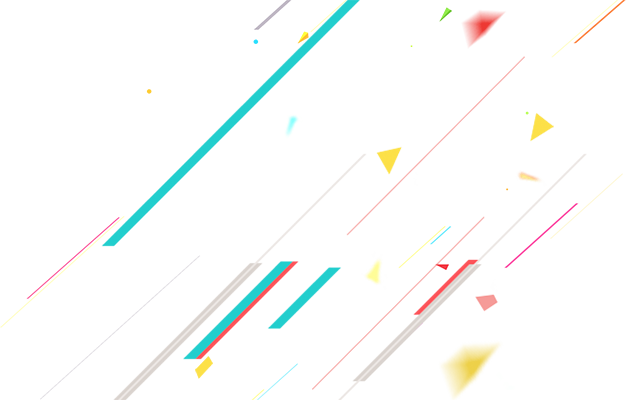 要怎麼辦?
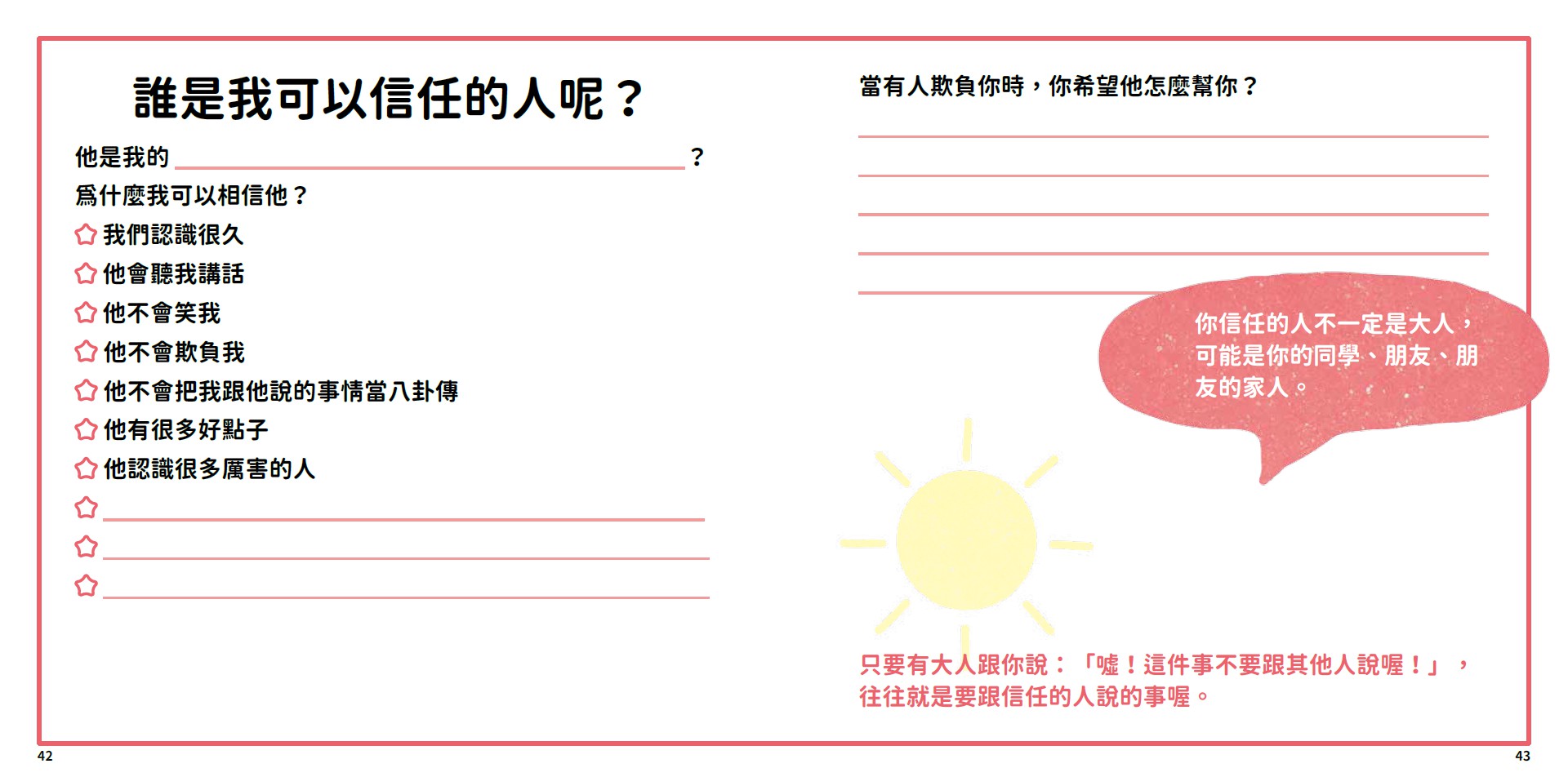 告訴信任的人
信任的家人、老師或朋友
參考媒材
身體界線（兒童版）：https://www.youtube.com/watch?v=Yi4ywIf8QQ0
後勁女子足球：https://www.facebook.com/watch/?v=2107872006144843
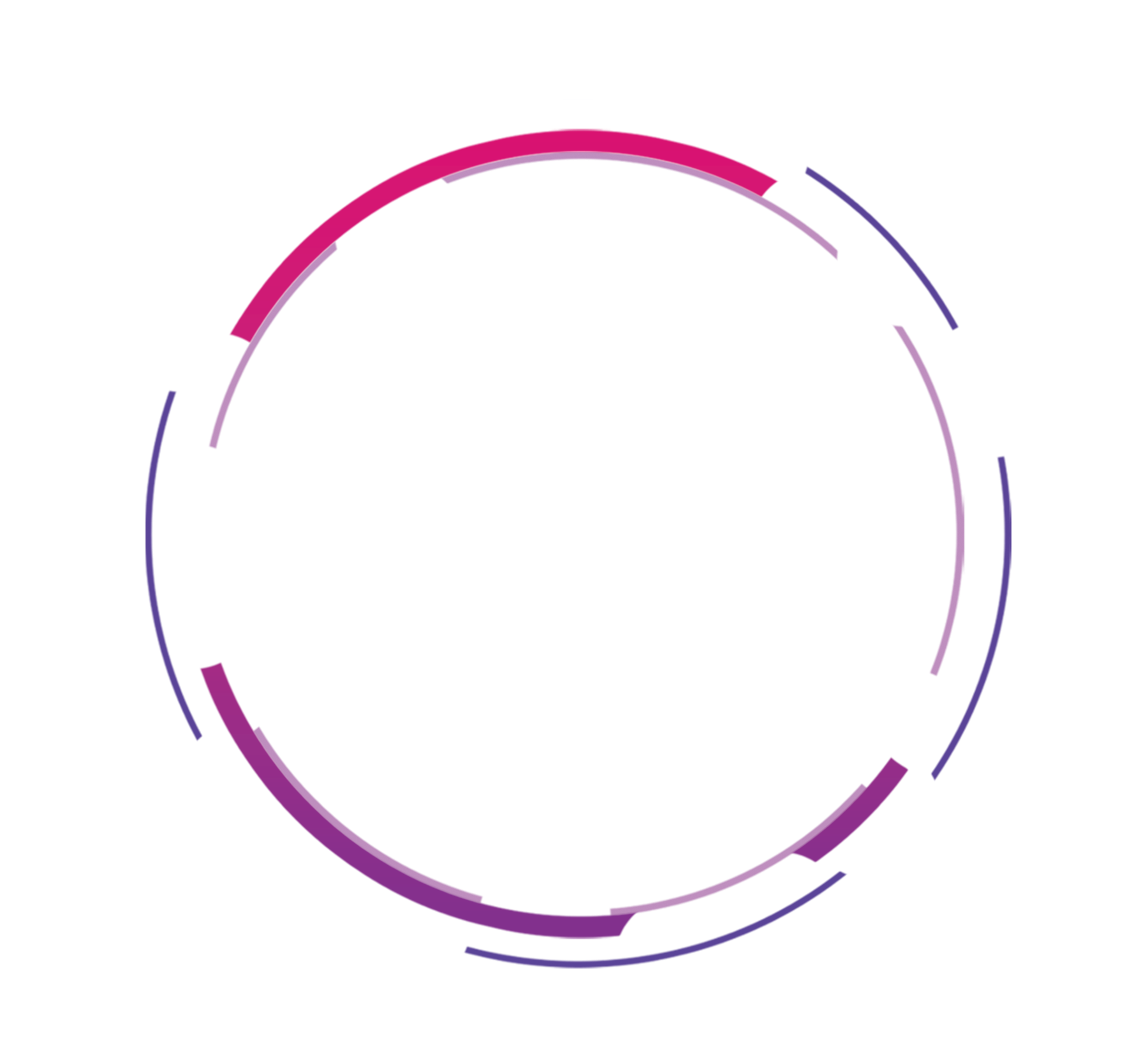 尊重你我
拒當鹹豬手